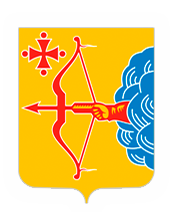 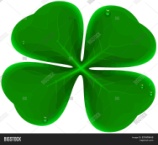 Центр компетенций в сфере сельскохозяйственной кооперации и поддержки фермеров Кировской области
Составление ведомственной отчетности победителями конкурса,
получившим  грантовую поддержку на 01 июля 2024 год»
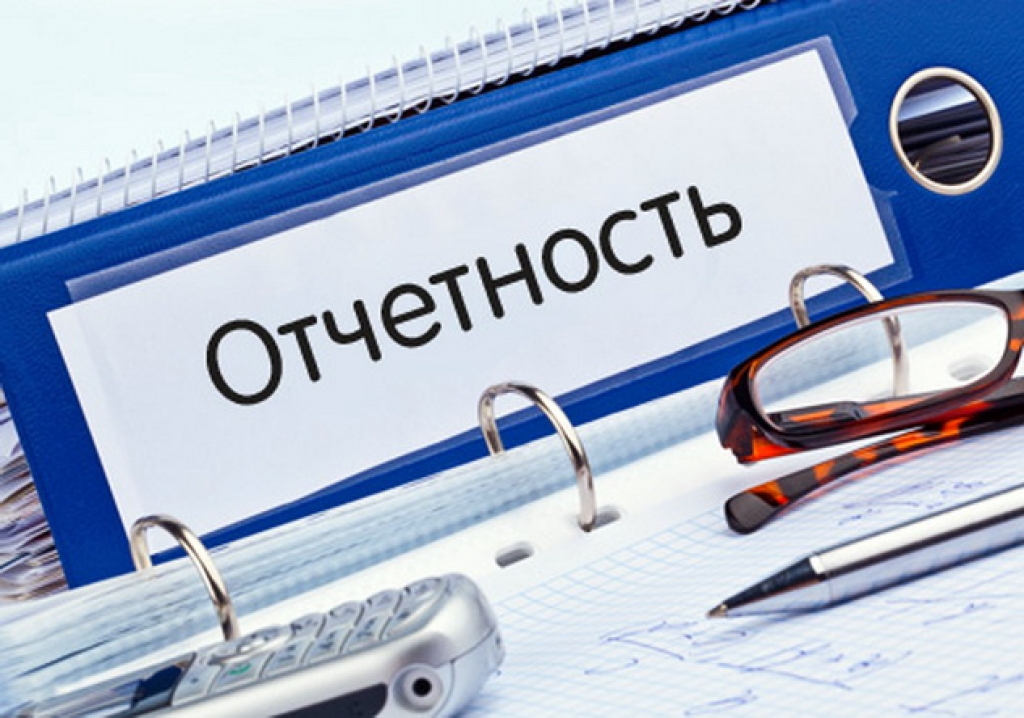 г. Киров, 2024 год
Крестьянское (фермерское) хозяйство (КФХ) – это малая экономическая
структура сельского хозяйства, которая зачастую решает серьезные продовольственные вопросы в определенном районе.

Бухгалтерский учет - это документальный учет всех хозяйственных операций фермера.
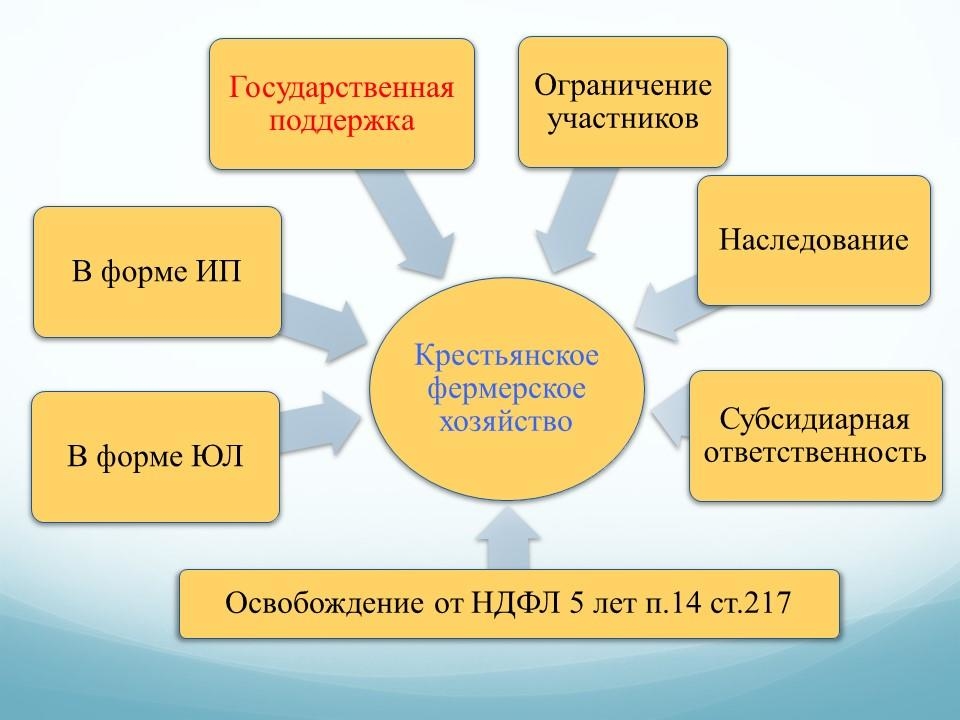 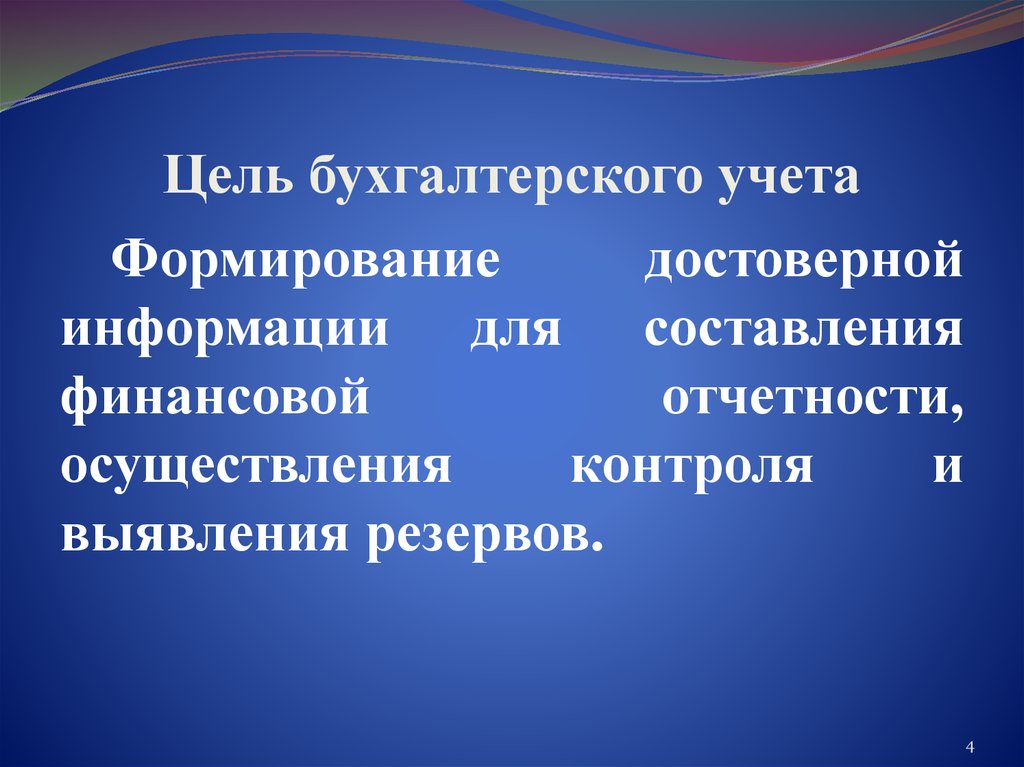 с 1 января 2024 года начнет действовать новая автоматизированная система сбора и обработки специализированной отчетности АПК «Модуль сбора отчетности».
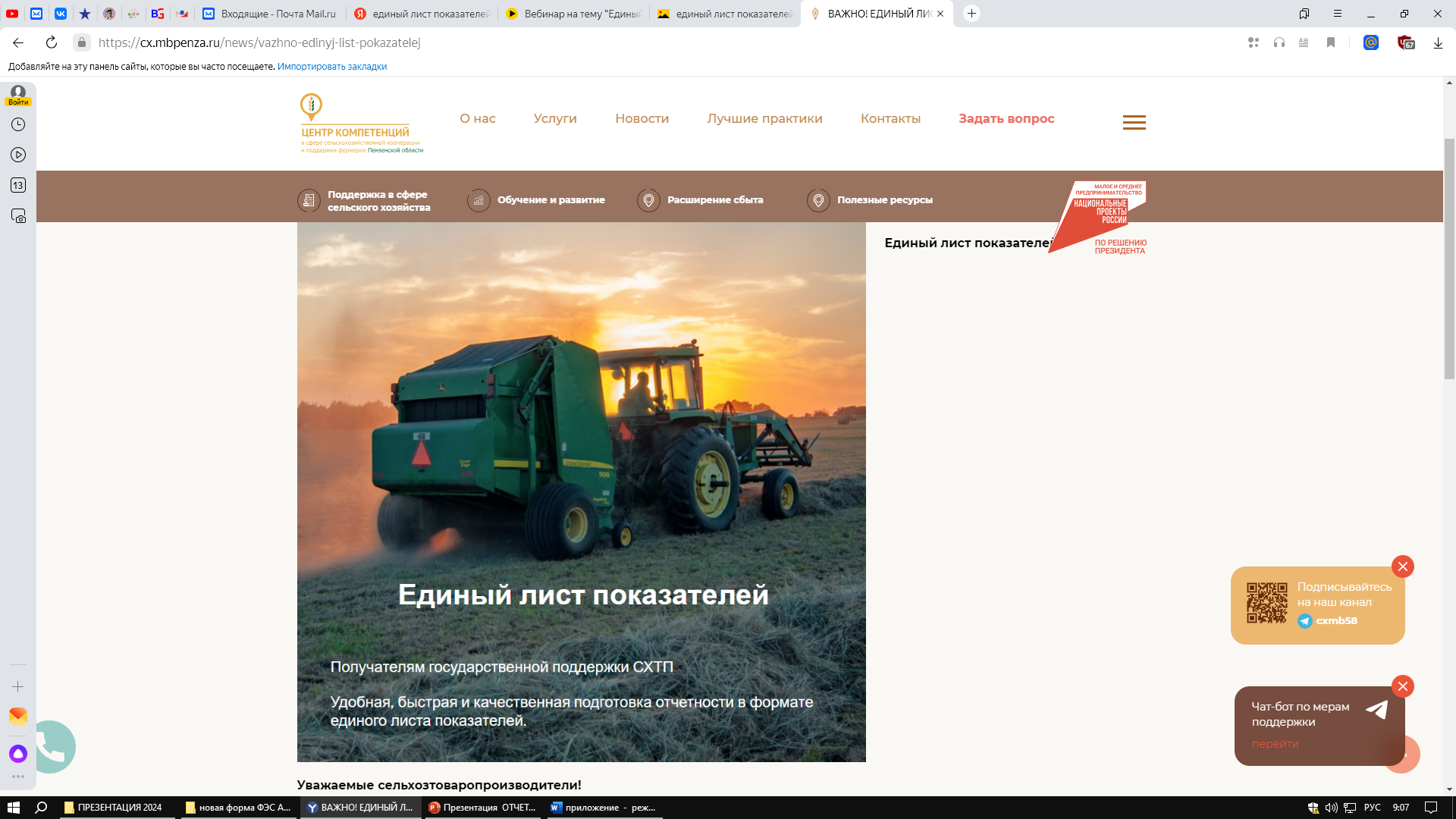 Единый лист показателей включает в себя все показатели финансово-хозяйственной деятельности грантополучателей
Отчетность крестьянских фермерских хозяйств будет формироваться из заполненного фермерами единого листа показателей (далее – ЕЛП), что позволит значительно сократить сроки формирования, согласования и направления отчетов в орган управления АПК.
Вебинар на тему "Единый лист показателей. Как работать в системе"
Руководство пользователя по работе в системе «МОДУЛЬ СБОРА ОТЧЕТОСТИ»
https://yandex.ru/video/preview/8081606189094613247
https://www.fond83.ru/Руководство%20пользователя%20(СХТП).pdf
Видеоинструкции к просмотру: 

1. Заполнение единого листа показателей 

2. Заявка на доступ СХТП

3. Личный кабинет СХТП в системе Модуль сбора отчетности

4. Проверка ФЛК 

5. Электронная цифровая подпись в системе "Модуль сбора отчетности"
Основные термины и сокращения
Система –комплексная  информационная  система сбора  и  обработки  специализированной отчетности АПК.

АПК –агропромышленный комплекс.

МСО –модуль сбора отчетности.

ЕСИА –единая   система   идентификации   и   аутентификации   в   инфраструктуре, обеспечивающей   информационно-технологическое   взаимодействие   информационных   систем, используемых для предоставления государственных и муниципальных услуг в электронной форме.

ОУ АПК –орган управления АПК.
Авторизация и доступ к СистемеСтартовая страница входа в Систему располагается по

 ссылке: https://digital-platform.mcx.ru/

Войти в Систему через Госуслуги (ЕСИА).
Вход с использованием ЕСИА

Для авторизации через ЕСИА (госуслуги) нужно выбрать соответствующий вариант (логин и пароль на начальной странице при этом типе авторизации вводить не нужно):На открывшейся странице следует ввестиданные своего аккаунта на Госуслугах и нажать накнопку «Войти»:
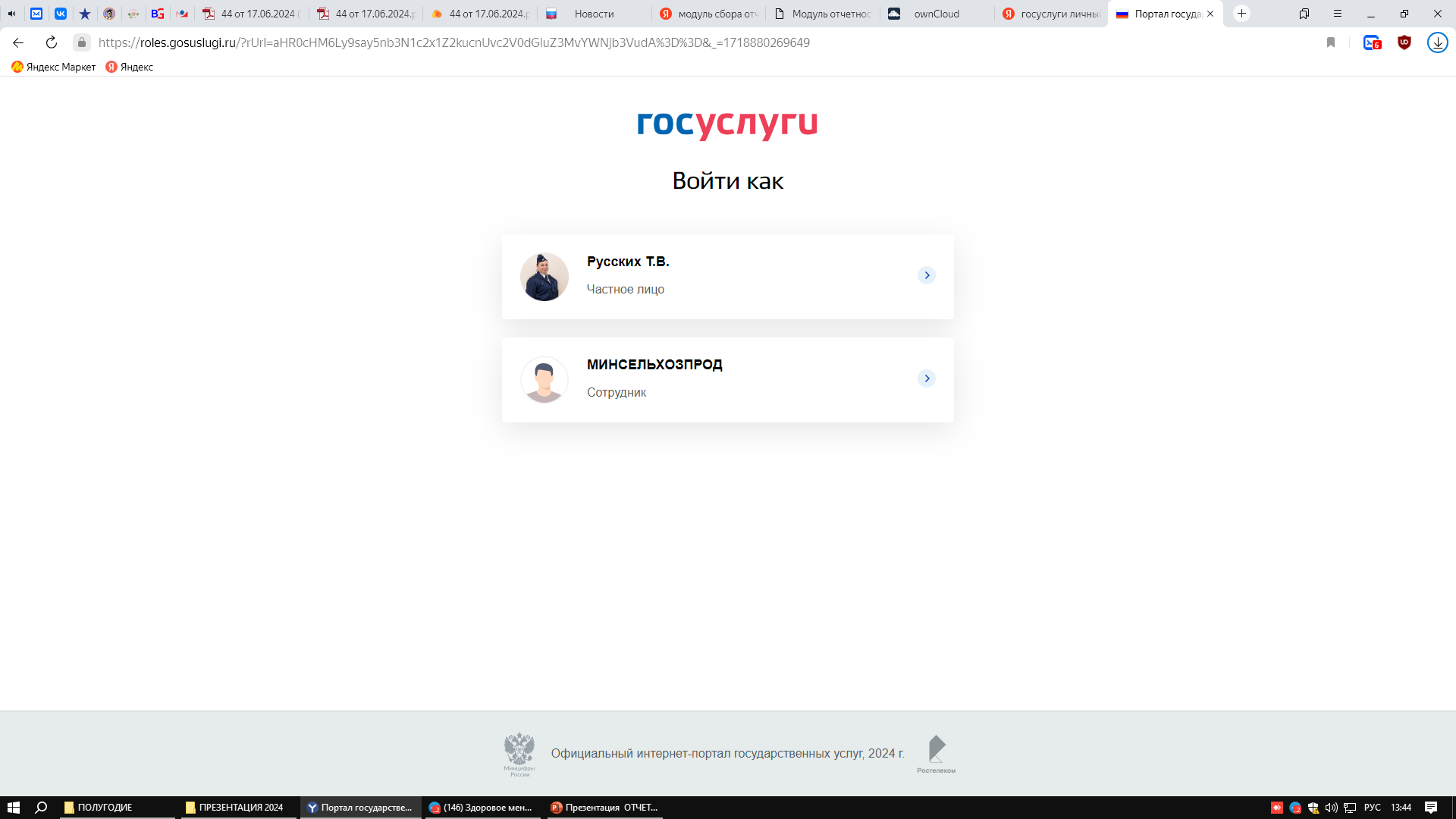 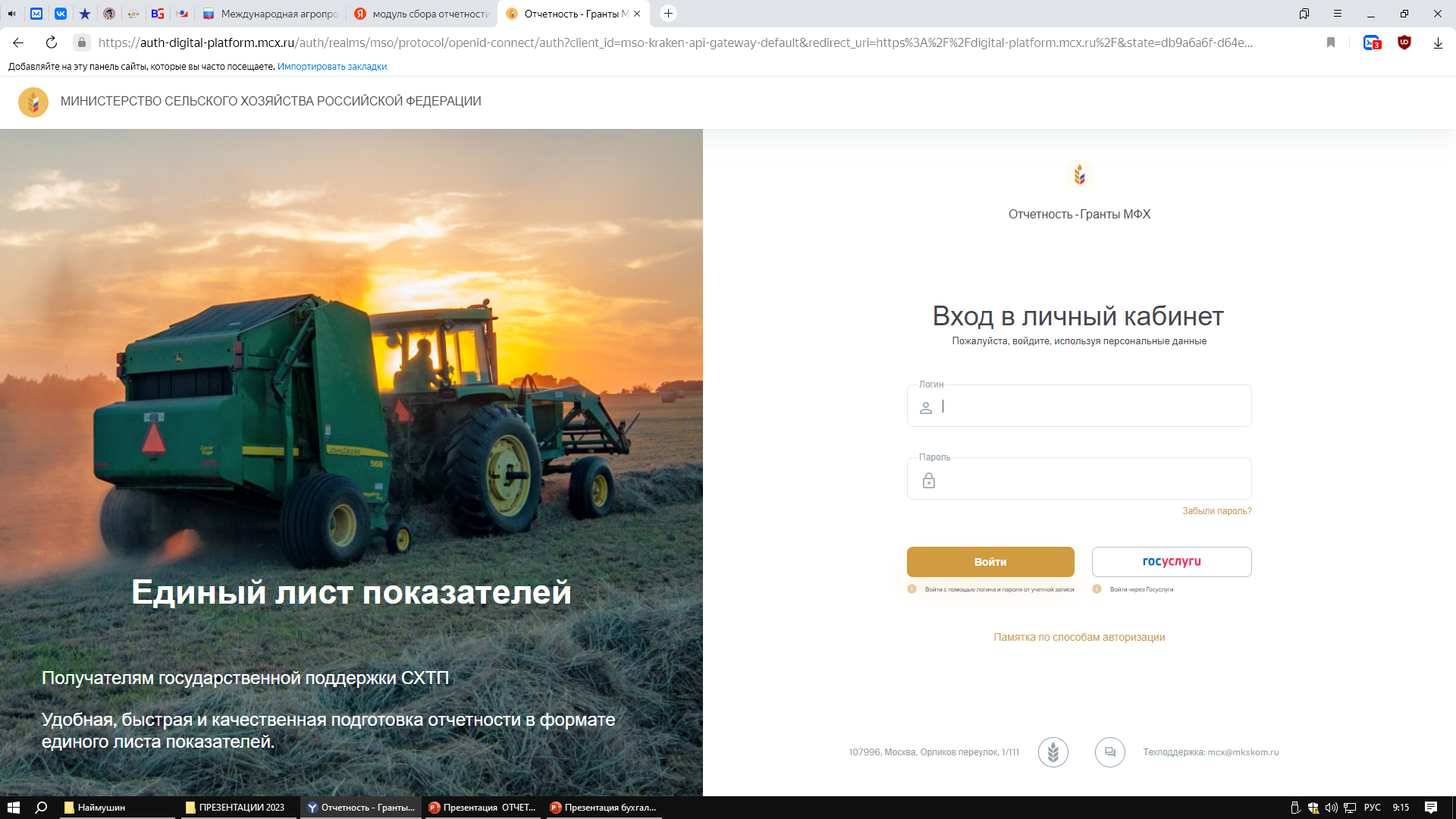 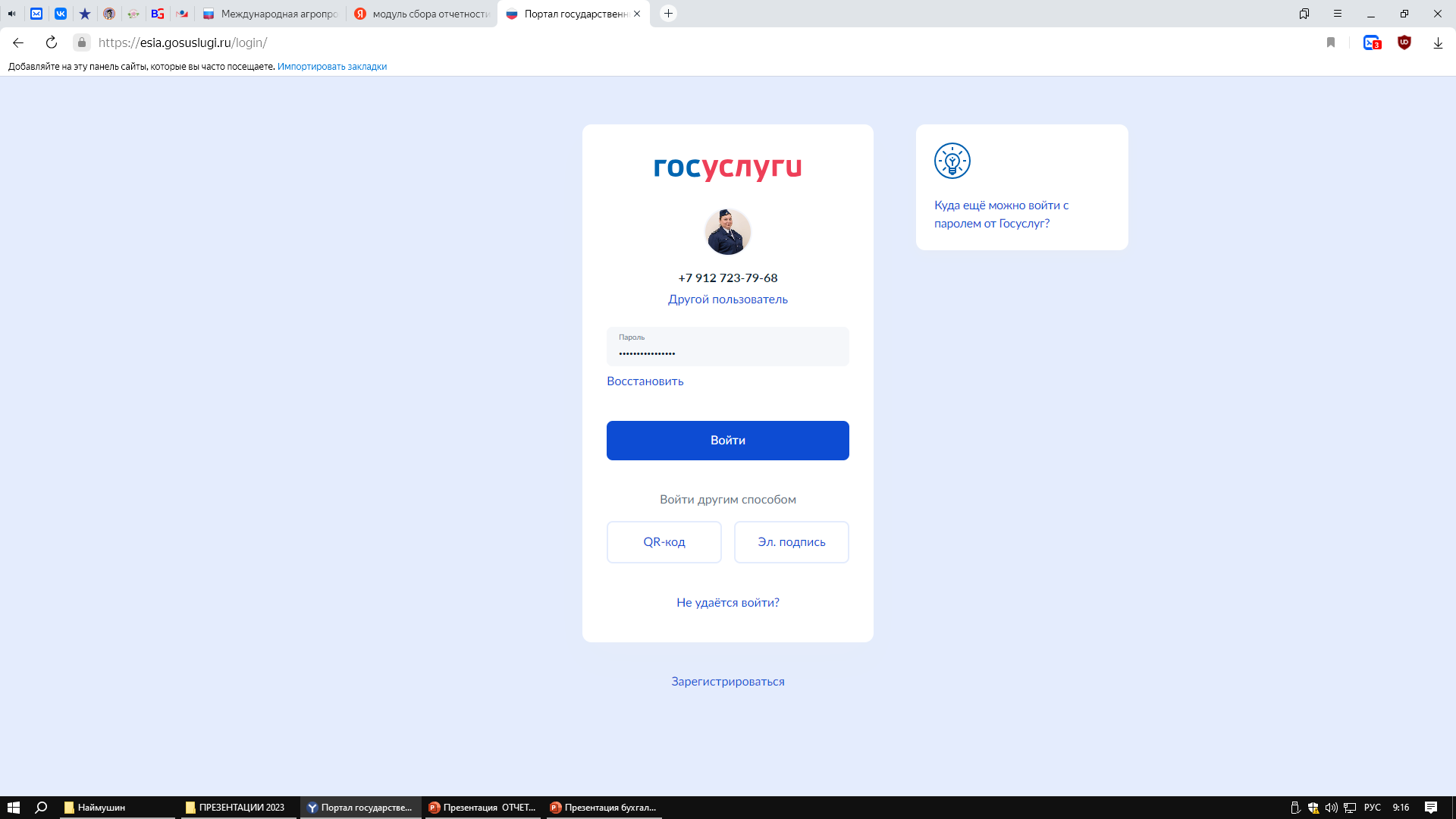 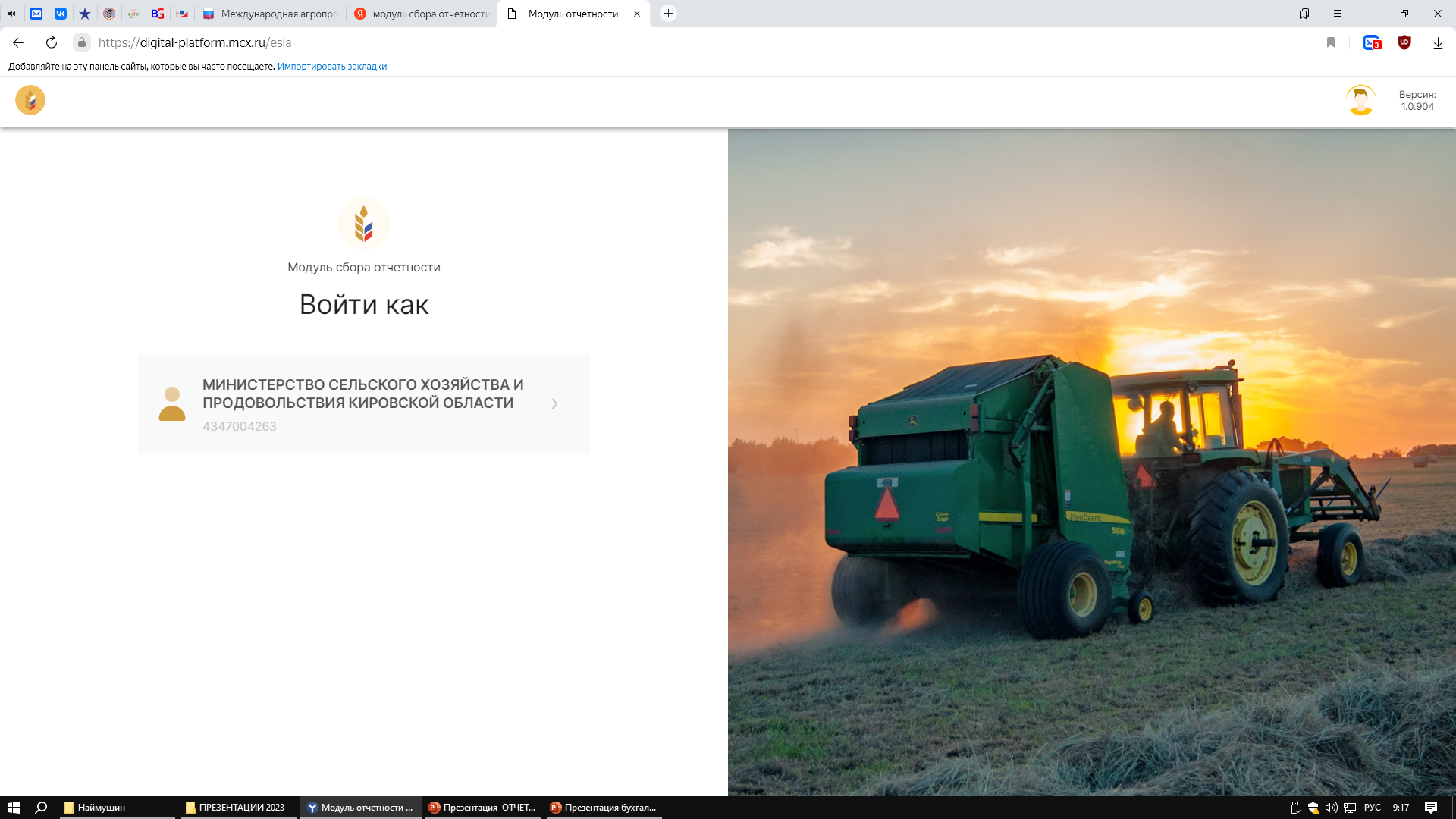 Создание заявки на доступ(актуально только при первом входе через ЕСИА)

В  интерфейсе  заявки  часть  полей  уже  будут  заполнены  информацией  с  портала  Госуслуг. Такие поля отмечены пиктограммой . Оставшиеся поля подлежат заполнению непосредственно в интерфейсе заявки.

В разделе «Орган управления АПК по месту регистрации» нужно выбрать Субъект РФ Министерство сельского хозяйства и продовольствия Кировской области
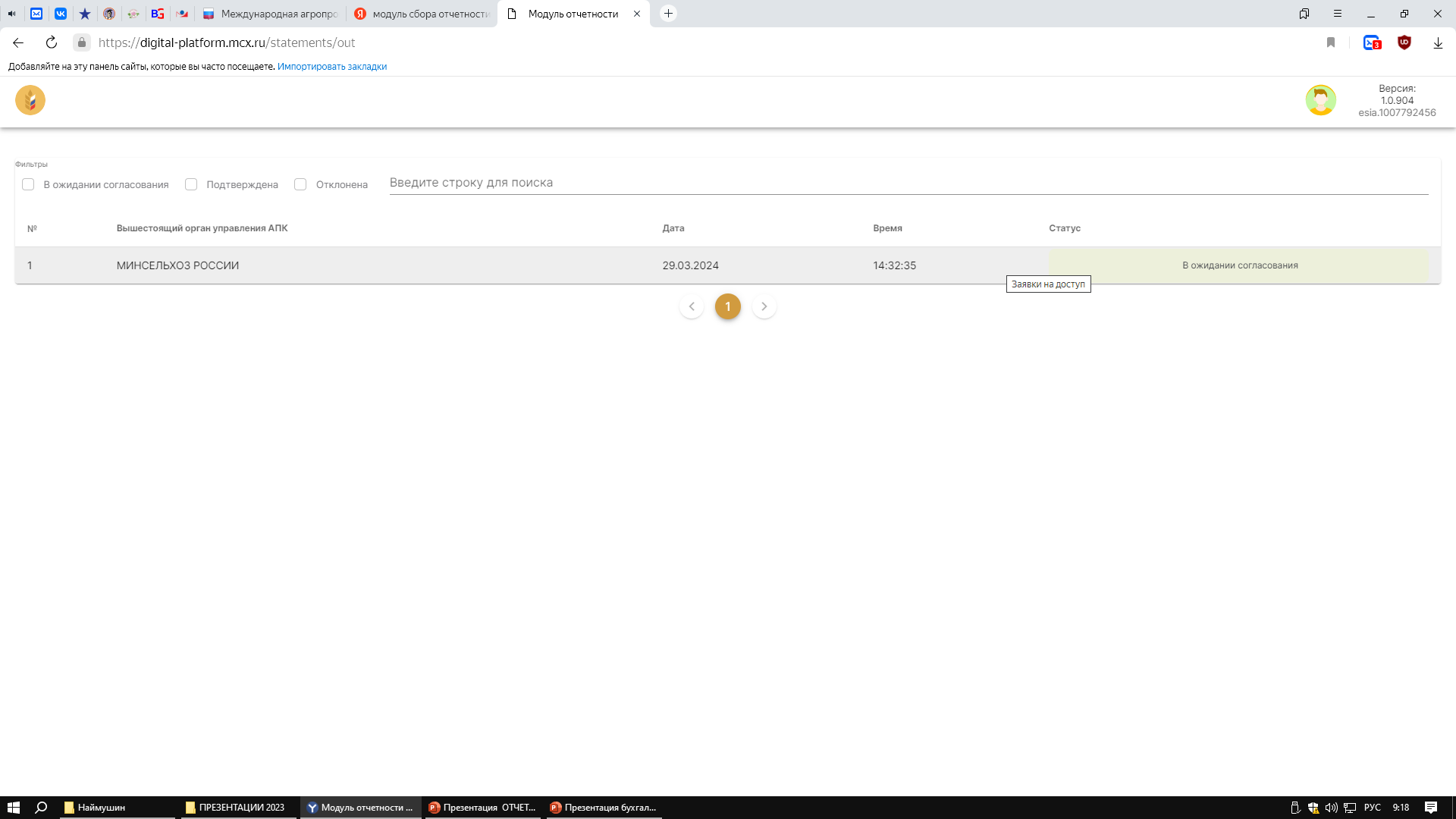 КНИГА
УЧЕТА ДОХОДОВ И РАСХОДОВ ИНДИВИДУАЛЬНЫХ ПРЕДПРИНИМАТЕЛЕЙ, ПРИМЕНЯЮЩИХ СИСТЕМУ НАЛОГООБЛОЖЕНИЯ ДЛЯ СЕЛЬСКОХОЗЯЙСТВЕННЫХ ТОВАРОПРОИЗВОДИТЕЛЕЙ (ЕДИНЫЙ СЕЛЬСКОХОЗЯЙСТВЕННЫЙ НАЛОГ)
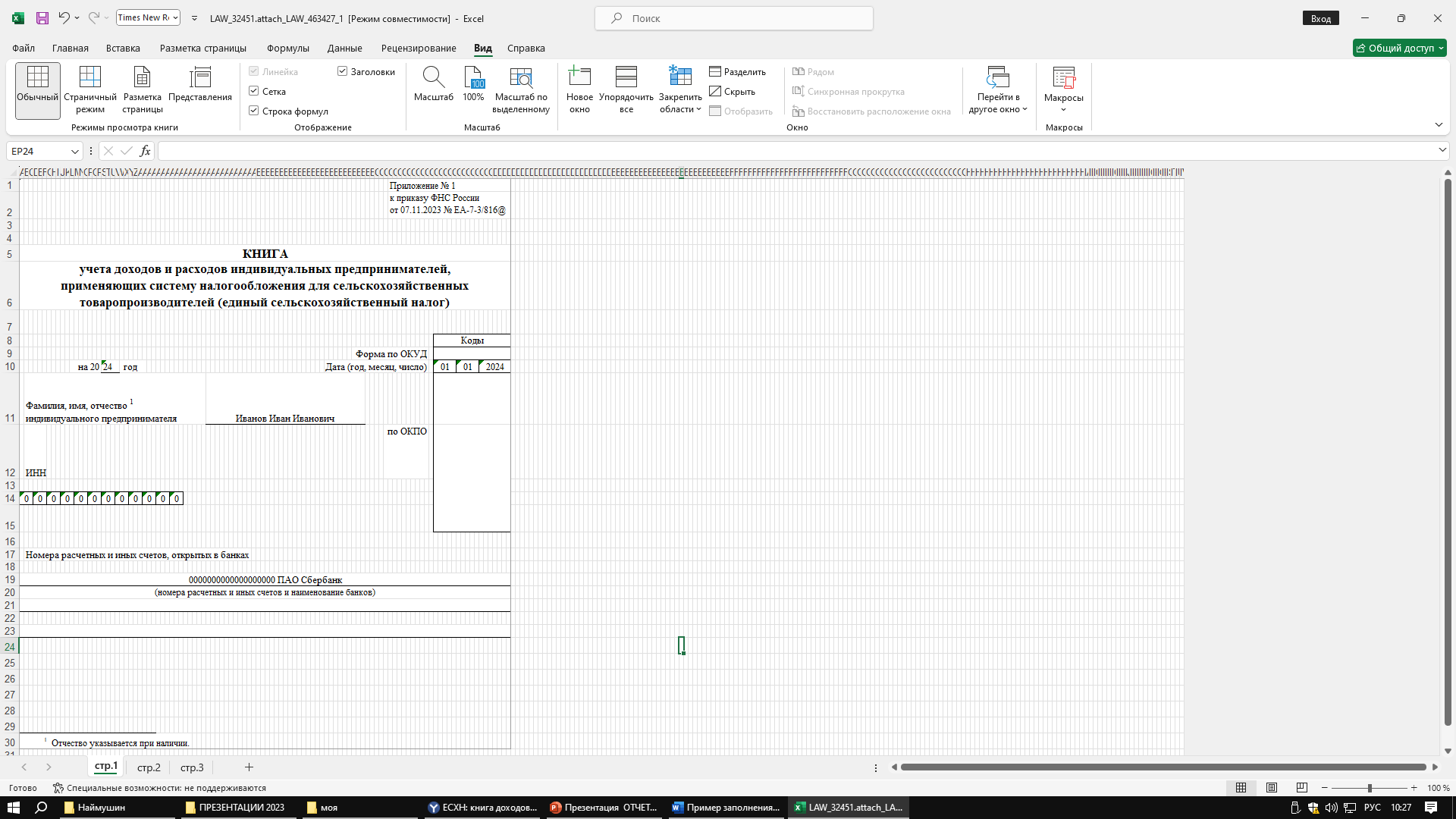 ГОД
ДАТА
Фамилия, имя, 
отчество 
индивидуального предпринимателя
ИНН
Номера расчетных и иных счетов, открытых в банках
I. Доходы и расходы
II. Расчет расходов налогоплательщика на приобретение (сооружение, изготовление), достройку, дооборудование, реконструкцию, модернизацию и техническое перевооружение) основных средств, а также расходы на приобретение (создание самим налогоплательщиком) нематериальных активов, учитываемых при исчислении налоговой базы
по единому сельскохозяйственному налогу
Продолжение
Нормативно-правовые акты Министерства по формам отчетов
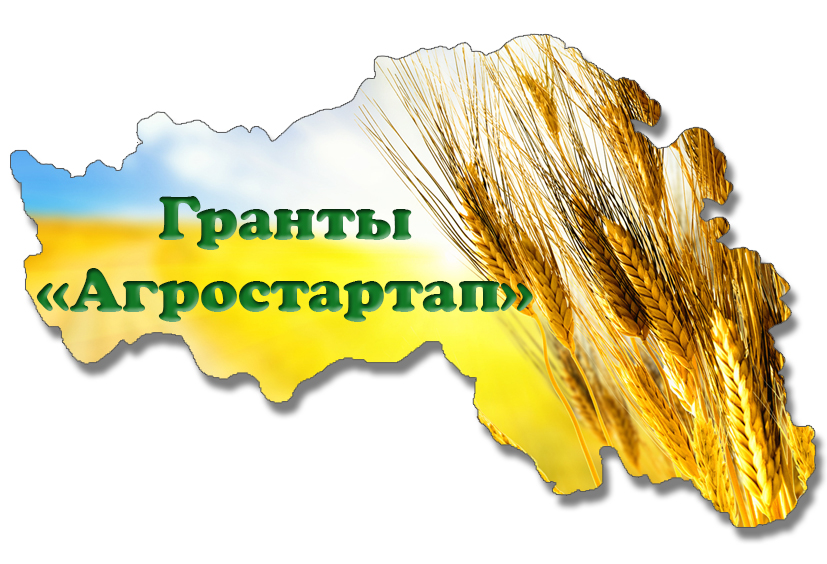 Распоряжение Министерства сельского хозяйства и продовольствия Кировской области
 № 21 от 17.04.2024 г.
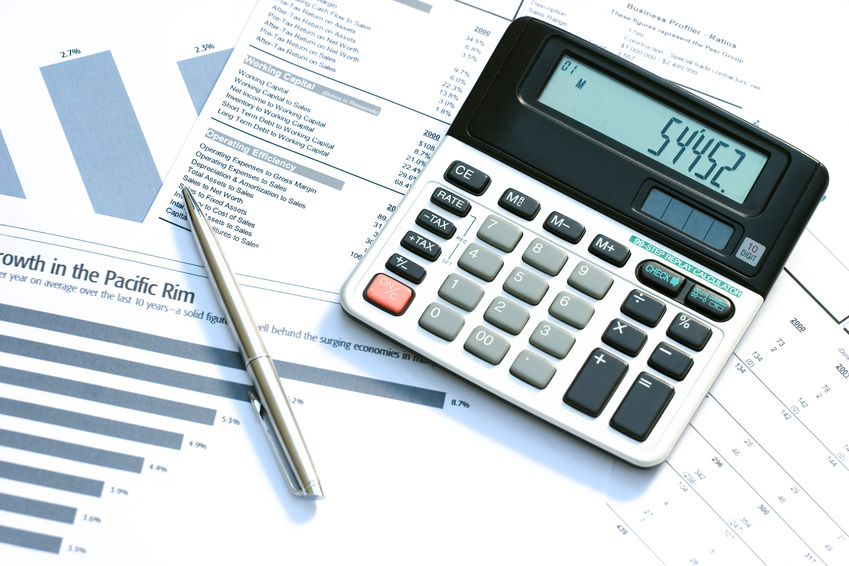 Нормативно-правовые акты Министерства по формам отчетов
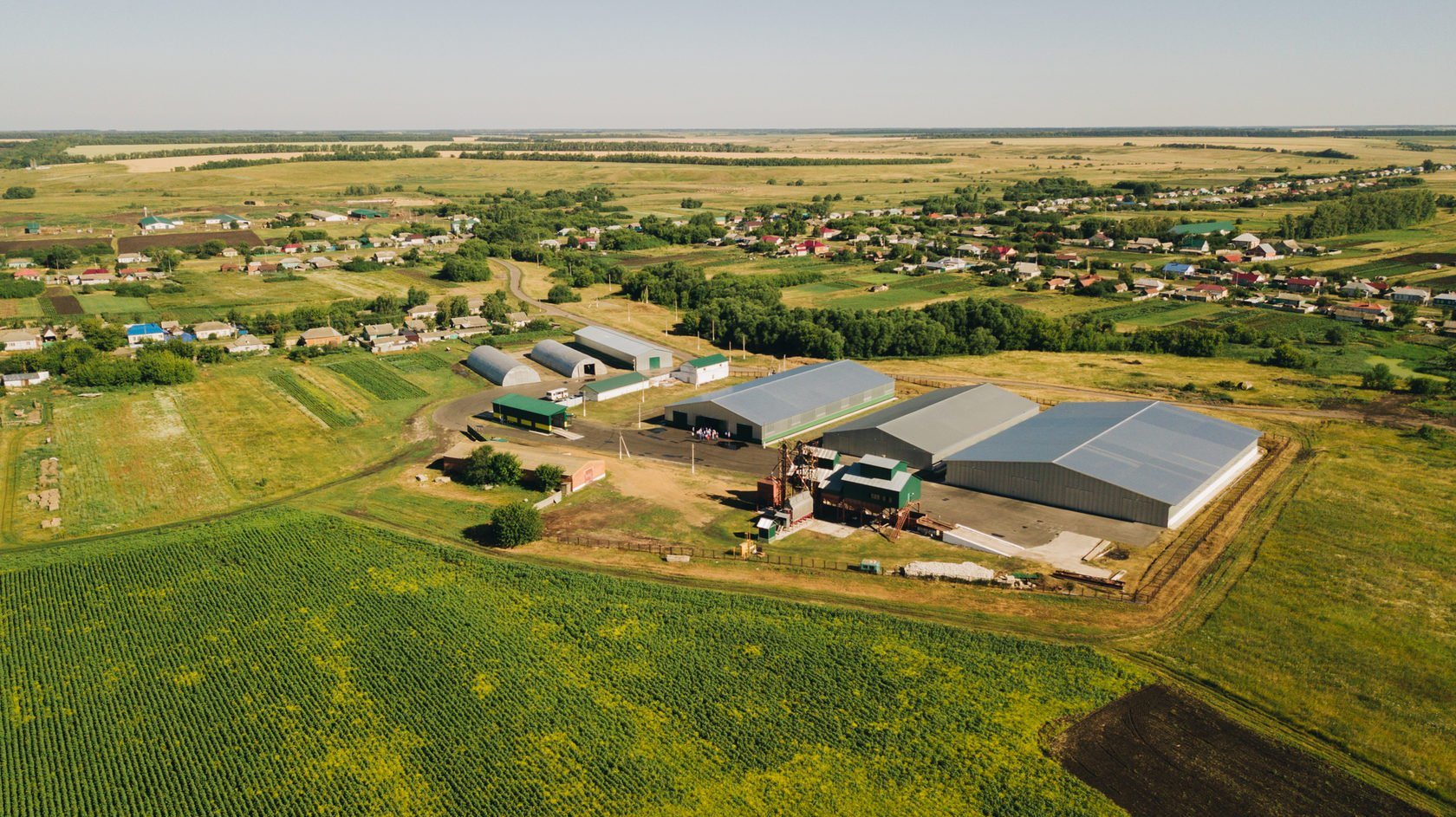 Распоряжение Министерства сельского хозяйства и продовольствия Кировской области
 № 24 от 18.04.2024 г.
Грант «Семейная ферма»
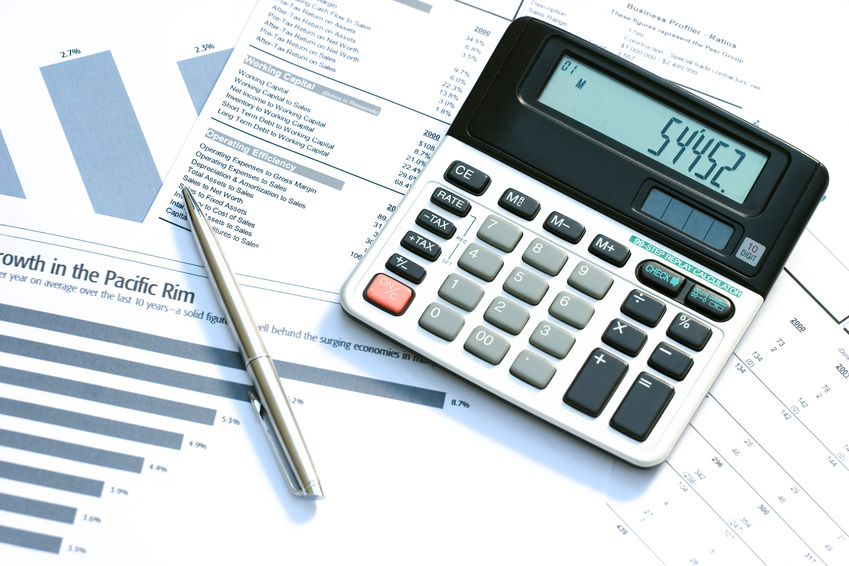 Срок сдачи отчетности
Отчет грант Агростартап
Отчет о финансово-экономическом состоянии победителя конкурса, получившего грантовую поддержку в рамках регионального проекта «Акселерация субъектов малого и среднего предпринимательства в Кировской области». 
предоставляется до 10 июля 2024 г. 

Отчет грант Семейная ферма и начинающая ферма
Отчет о финансово-экономическом состоянии победителя конкурса, получившего грантовую поддержку. 
предоставляется до 20 июля 2024 г. 

Отчет сдают только грантавики 2023 год
«План мероприятий по достижению результатов предоставления субсидии».
предоставляется до 10 июля 2024 г.


на проверку в Центр компетенций 
 kleverkirov@mail.ru

Представляется в министерство сельского хозяйства и продовольствия Кировской области на электронную почту
mfh43@mail.ru
Документы-основания для составления отчетности за 2024 г.:
Соглашение (доп соглашение), заключенное с министерством (с приложением показателей по контрольным точкам)
Бизнес –план , а в случаях внесения изменений –актуализированный бизнес-план
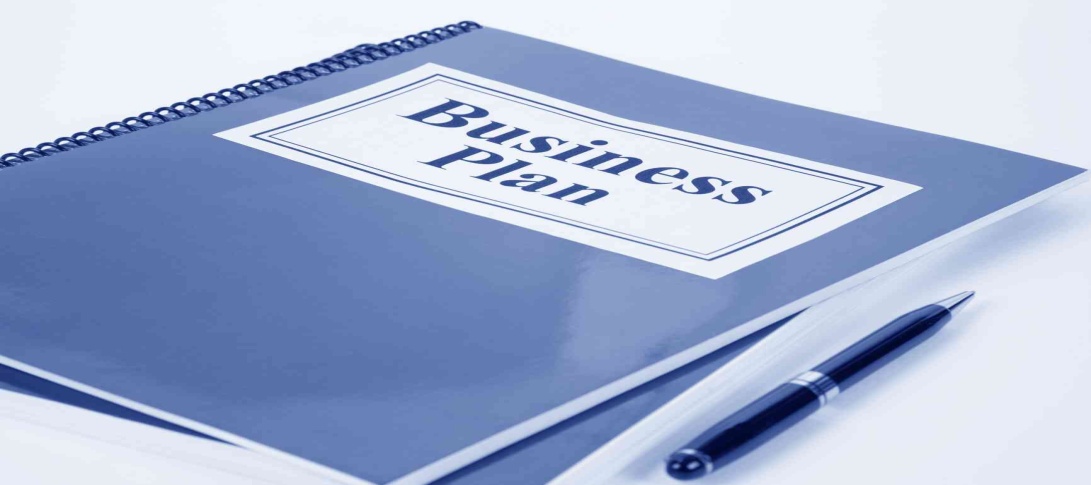 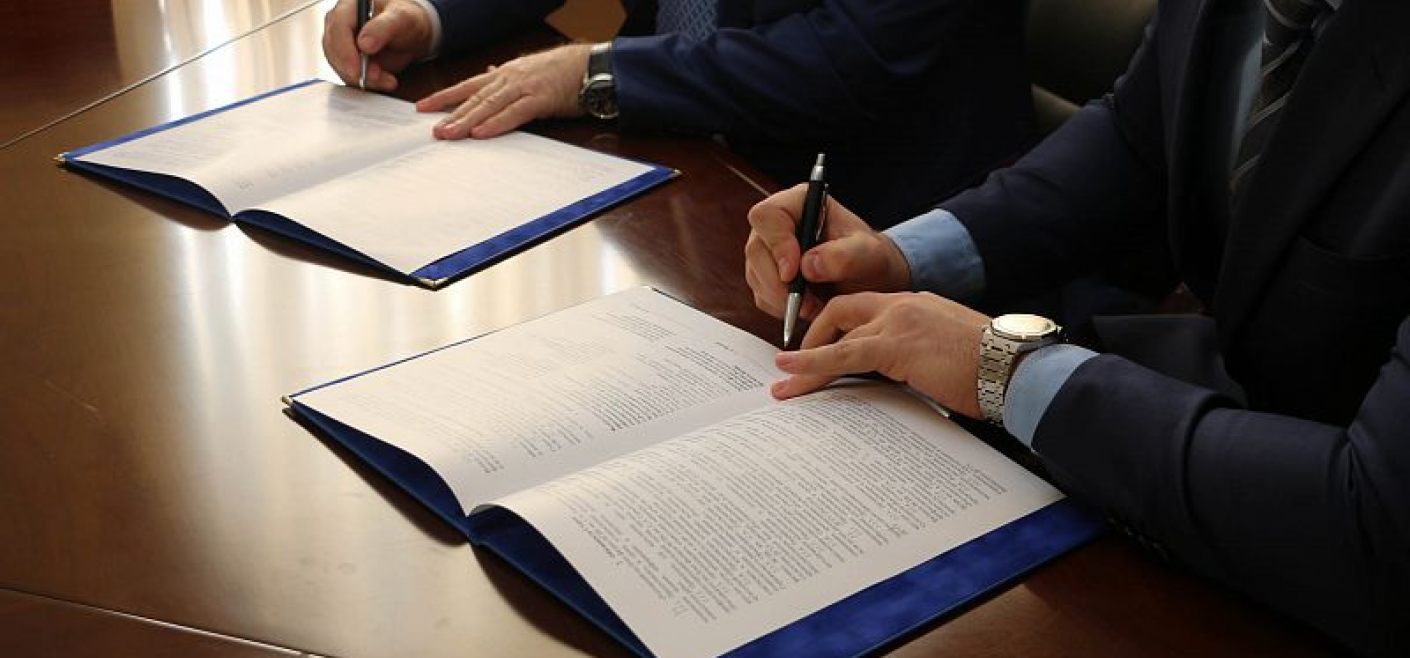 Грант Агростартап
Отчет о финансово-экономическом состоянии победителя конкурса, получившего грантовую поддержку в рамках регионального проекта «Акселерация субъектов малого и среднего предпринимательства в Кировской области»

на 01 июля 2024 год
Отчет сдают все грантовики 
2019, 2020, 2021, 2022, 2023 год
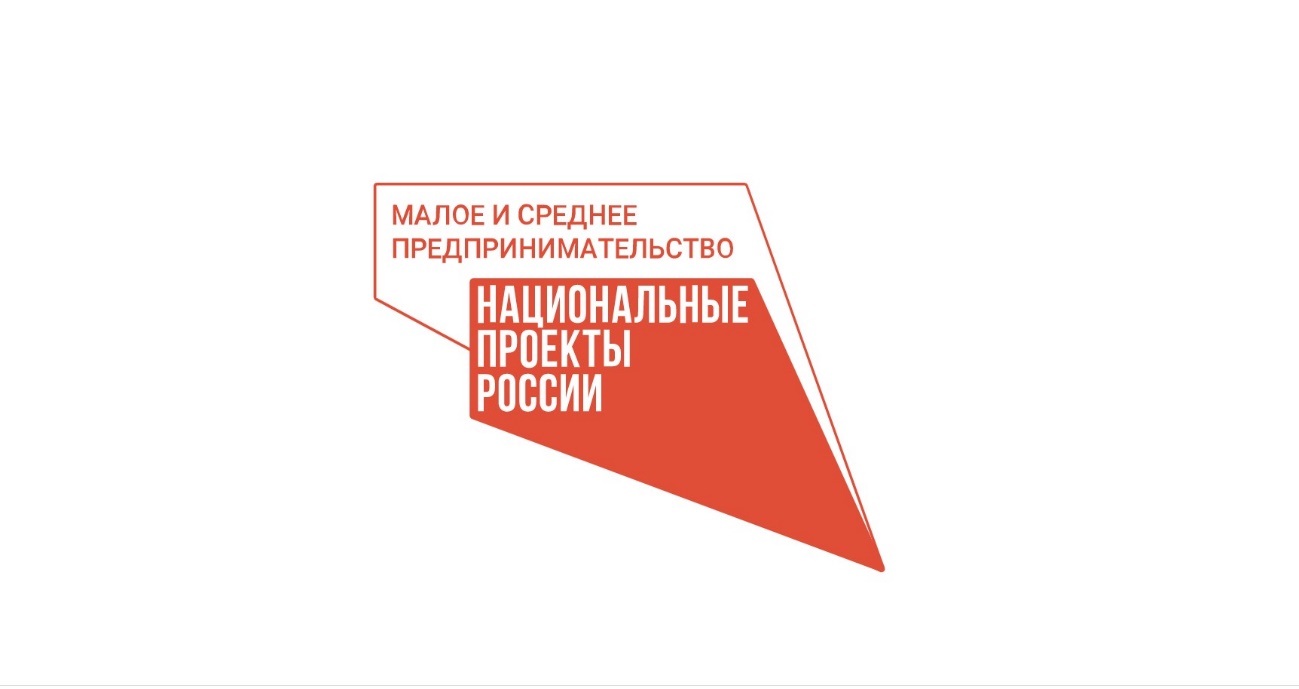 Приложение

УТВЕРЖДЕНА

распоряжением министерства сельского
 хозяйства и продовольствия Кировской 
области
от 17.04.2024 № 21

ФОРМА


ОТЧЕТ
о финансово-экономическом состоянии победителя конкурса, получившего грантовую поддержку в рамках регионального проекта «Акселерация субъектов малого и среднего предпринимательства в Кировской области», 
на «01» июля 2024 года

____________________Иванов Иван Иванович_____________________ 
(наименование победителя конкурса)



Представляется в министерство сельского хозяйства и продовольствия Кировской области победителем конкурса по отбору заявителей для предоставления грантов «Агростартап» из областного бюджета на создание и (или) развитие хозяйств 1 раз в квартал не позднее 10-го числа квартала, следующего за отчетным, на бумажном носителе и в электронном формате на адрес электронной почты mfh43@mail.ru.
Раздел 1. Информация о крестьянском (фермерском) хозяйстве или индивидуальном предпринимателе – главе крестьянского (фермерского) хозяйства (далее – КФХ или ИП), получившем грант «Агростартап»
Раздел 2. Сведения о расходах средств гранта "Агростартап", полученных КФХ и ИП, реализующими проекты создания и (или) развития хозяйства
Раздел 3. Сведения о приобретении имущества КФХ и ИП, получившими грант "Агростартап"
Раздел 4. Сведения о расходах средств сельскохозяйственным потребительским кооперативом (далее – СпоК), в неделимый фонд которого внесены средства гранта «Агростартап» Во всех столбцах ставим ноль так, как ничего не приобретали в кооперативы
Раздел 5. Сведения о возвратах средств гранта "Агростартап", полученных КФХ и ИП на создание и (или) развитие хозяйства
Раздел 6. Сведения об экономических показателях деятельности КФХ и ИП, получивших грант "Агростартап"
Раздел 7. Трудовые ресурсы КФХ и ИП, получивших грант "Агростартап"
Раздел 8. Сведения о плановых показателях деятельности КФХ и ИП, получивших грант "Агростартап" (по годам)
Раздел 8.1. Плановые экономические показатели деятельности КФХ или ИП, получившего грант «Агростартап»
Раздел 8.2. Плановые производственные показатели растениеводства в КФХ или ИП, получившего грант «Агростартап»
Продолжение раздела 8.2
Раздел 8.3. Плановые производственные показатели животноводства в КФХ или ИП, получившего грант «Агростартап»
Продолжение раздела 8.3
_____________________________________________                       ___________     
                            (победитель конкурса)                                                   (подпись)                                             (инициалы, фамилия)
                    
М.П. (при наличии)
 
«___» _______________ 20__ г.                         ДАТУ СТАВИМ ОБЯЗАТЕЛЬНО
Грант Семейная ферма


Отчет сдают все грантовики 
2019, 2020, 2021, 2022, 2023 г.


ОТЧЕТ
о финансово-экономическом состоянии победителя конкурса, 
получившего грантовую поддержку
на 01 июля 2024 год
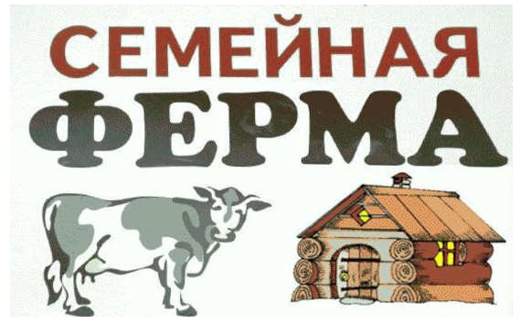 Приложение

УТВЕРЖДЕНА

распоряжением министерства сельского хозяйства и продовольствия Кировской области
от 18.04.2024 № 24

ФОРМА
ОТЧЕТ
о финансово-экономическом состоянии победителя конкурса, 
получившего грантовую поддержку,  
на «01» июля 2024 года

ИП глава К(Ф)Х Иванов Иван иИванович 
(наименование получателя гранта)









Представляется в министерство сельского хозяйства и продовольствия Кировской области крестьянским (фермерским) хозяйством 1 раз в квартал, не позднее 20-го числа месяца, следующего за отчетным кварталом, начиная со II квартала, на бумажном носителе и в электронном формате на адрес электронной почты mfh43@mail.ru.
Раздел 1. Сведения о крестьянских (фермерских) хозяйствах и индивидуальных предпринимателях, реализующих проекты на создание и (или) развитие хозяйства с помощью средств грантовой поддержки
Раздел 2. Сведения о расходах средств гранта, полученных КФХ и ИП, реализующими проекты на создание и (или) развитие хозяйства
Раздел 3. Сведения о возвратах средств гранта, полученных КФХ и ИП на создание и (или) развитие хозяйства
Раздел 4. Сведения о приобретении имущества КФХ и ИП, получившими грант на создание и (или) развитие хозяйства
Раздел 5. Экономические показатели деятельности получателей гранта
Раздел 6. Трудовые ресурсы сельскохозяйственных товаропроизводителей, получивших грант (заполняется по итогам года)
Раздел 7. Продуктивность скота и птицы сельскохозяйственных товаропроизводителей, получивших грант (заполняется по итогам года)
Раздел 8 Плановые экономические показатели деятельности получателей грантов
Раздел 9. Плановые производственные показатели растениеводства получателей грантов
Раздел 10. Плановые производственные показатели животноводства получателей грантов
_____________________________________________                 ___________      _____________________
                            (ИП Глава К(Ф)Х)                                                   (подпись)           (инициалы, фамилия)
                    
М.П. (при наличии)
 
«___» _______________ 20__ г.
ДАТУ СТАВИМ ОБЯЗАТЕЛЬНО
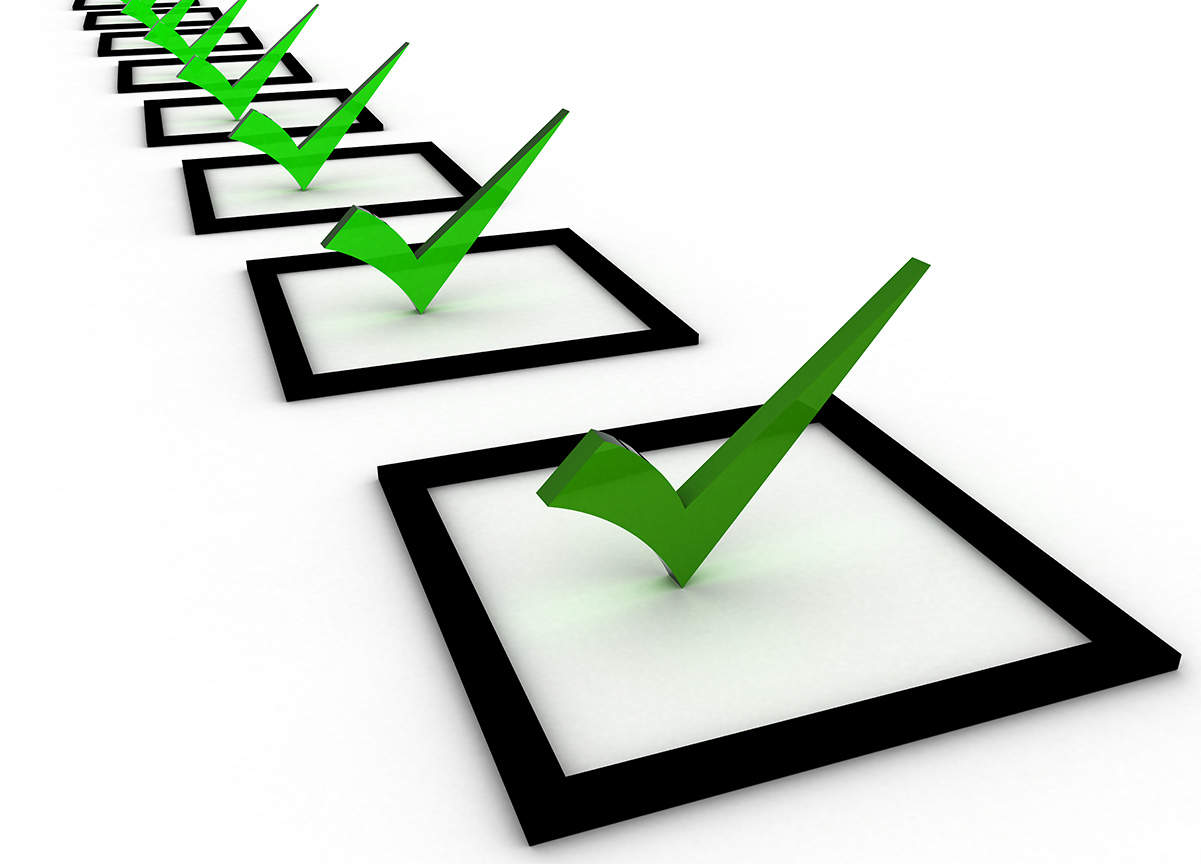 Приложение № 5 к Соглашению
от 31.03.2024 N30-2024-000111
Руководитель (уполномоченное
лицо)
главного распорядителя                                                                                                                                                                        
бюджетных средств
  

«__» ______ 20__ г.
______________________________________
(расшифров
ка подписи)
(должность)
(подпись)
(наименование
главного
распорядителя
бюджетных средств)
Согласно статье 29 Федерального закона от 06.12.2011 № 402-ФЗ «О бухгалтерском учёте», срок хранения бухгалтерских документов составляет:

Первичные учётные документы, регистры бухгалтерского учёта, бухгалтерская (финансовая) отчётность, аудиторские заключения о ней —
 не менее пяти лет после отчётного года.

Документы учётной политики, стандарты экономического субъекта, другие документы, связанные с организацией и ведением бухгалтерского учёта, —
 не менее пяти лет после года, в котором они использовались для составления бухгалтерской (финансовой) отчётности в последний раз.


Экономический субъект должен обеспечить безопасные условия хранения документов бухгалтерского учёта и их защиту от изменений.
51
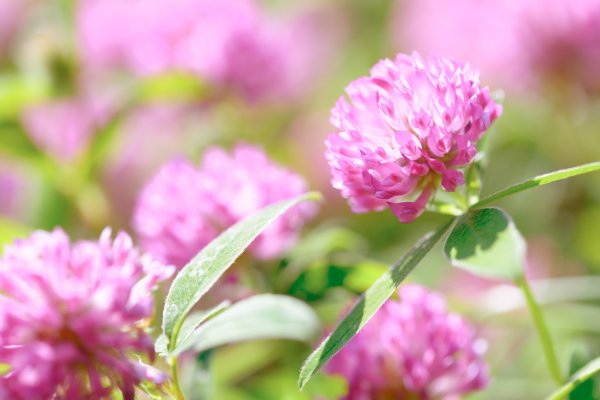 Наши контакты: 
Центр компетенций в сфере сельскохозяйственной кооперации и поддержки фермеров Кировской области
 (структурное подразделение  КОГБУ «ЦСХК «Клевера Нечерноземья»):
город  Киров, ул. Преображенская, 66, каб. 215.
тел. (8332) 64-02-56
E-mail: kleverkirov@mail.ru                   www. kleverkirov.ru
17
WhatsApp: 8-953-942-00-93
юрисконсульт, консультант: Черных Алёна Дмитриевна тел. 64-99-98
бухгалтер, консультант: Русских Татьяна Васильевна, тел. 64-01-91
Благодарим за внимание !!!